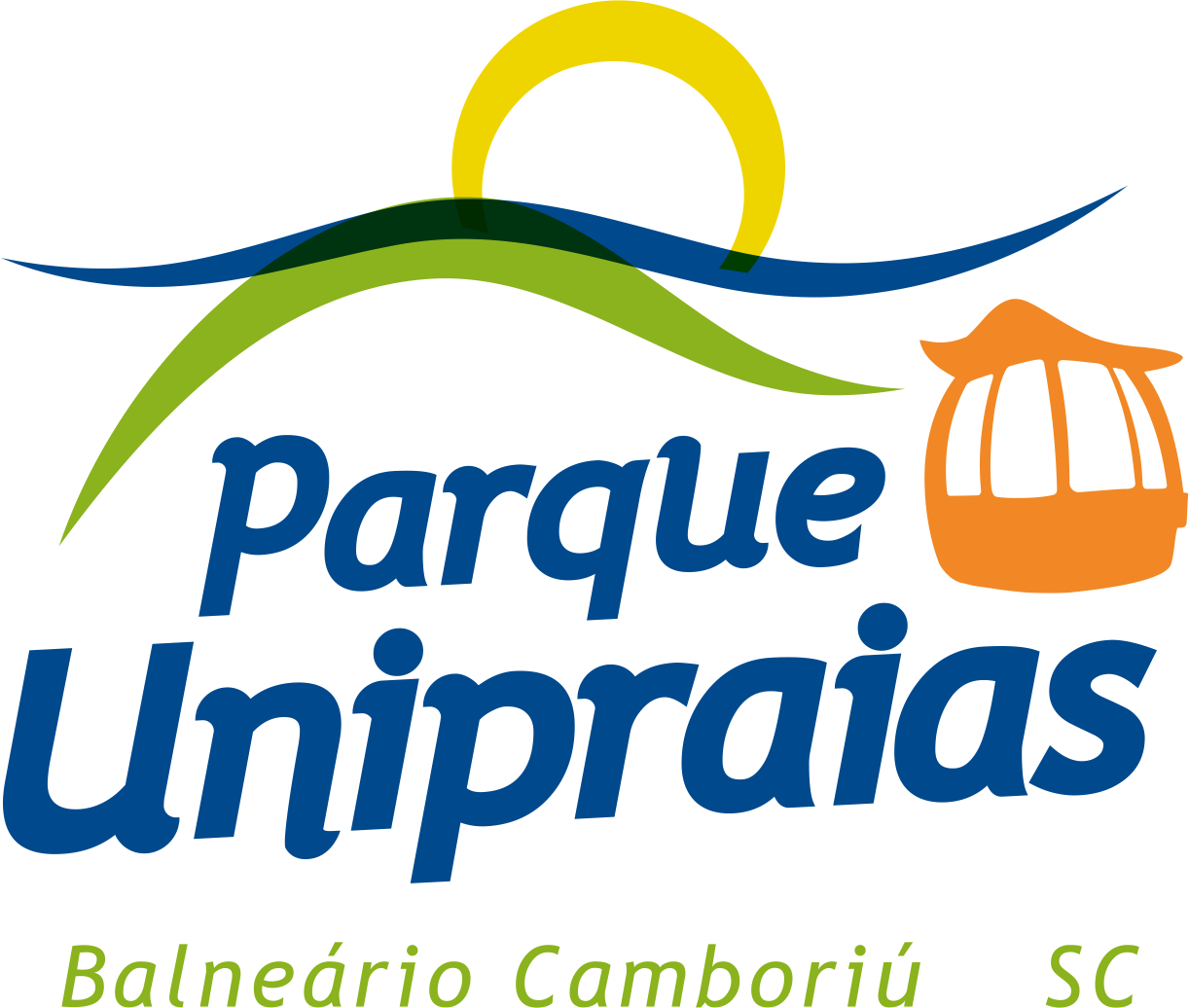 PROJETO DE EDUCAÇÃO AMBIENTAL
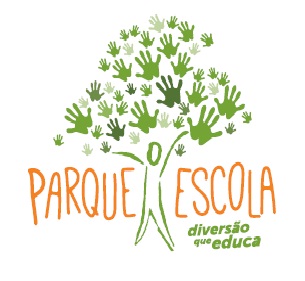 Introdução
O Projeto Parque Escola – A diversão que educa objetiva divulgar a importância da preservação de um dos mais ameaçados biomas brasileiros, a Mata Atlântica. Já atendeu cerca de 126.938 estudantes e 12.693 professores em 13 anos de atuação e tem como público-alvo os estudantes de ensino fundamental e médio de escolas públicas e privadas de Santa Catarina.
Número de Estudantes e Professores
Estados que participaram do projeto
Principais cidades de Santa Catarina
Dia da Alegria Esta ação é voltada a instituições beneficentes de Santa Catarina que atendem a jovens carentes, convidadas a curtir um dia de diversão no Parque. Esta ação acontece em parceria com Sistema Integrado de Parques e Atrações Turísticas (Sindepat).Atividades realizadas: passeio nos bondinhos, apresentações artísticas e brincadeiras com palhaços, brincadeiras com cama elástica e uma série de outros brinquedos supervisionados por recreadores contratados; distribuição de pipoca, lanches e bebidas, que foram subsidiadas por parceiros externos.Foram atendidas nos anos de:2012: 2500 crianças2013: 1683 crianças2014: 2155 crianças
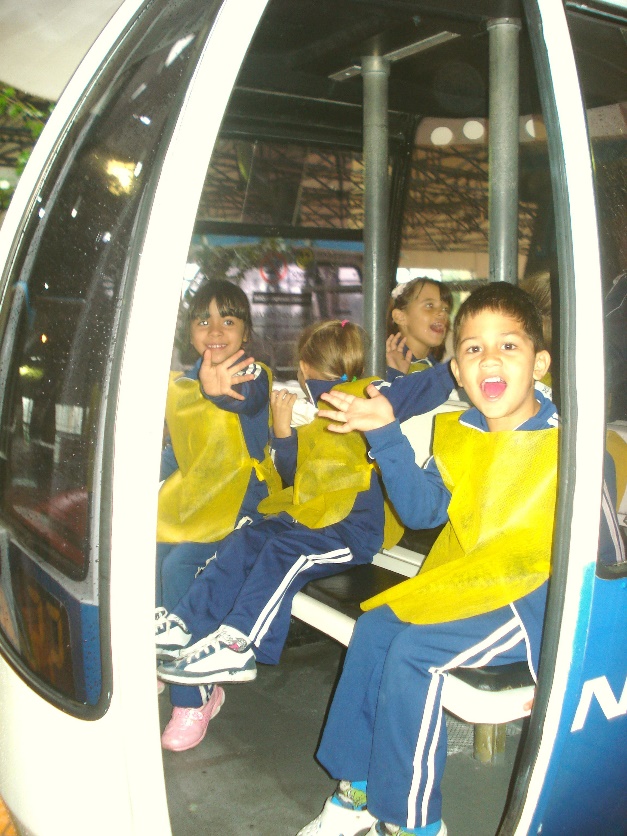 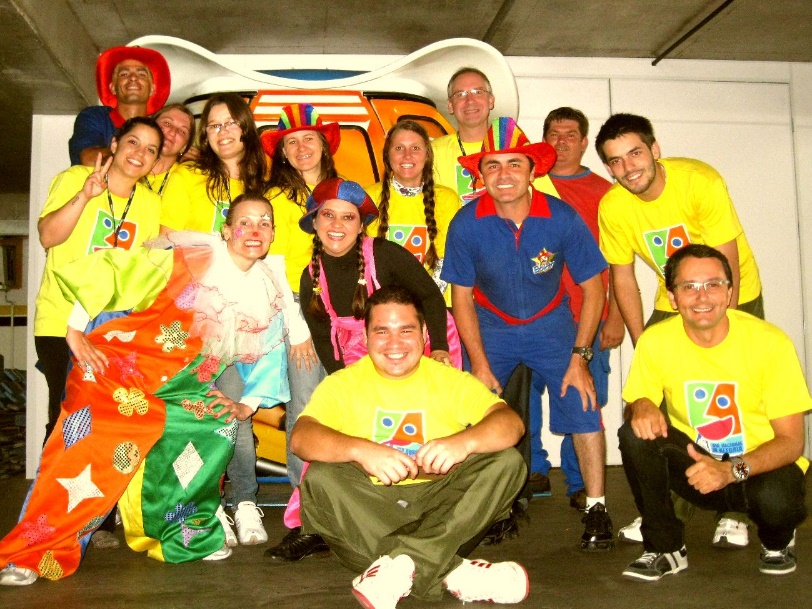 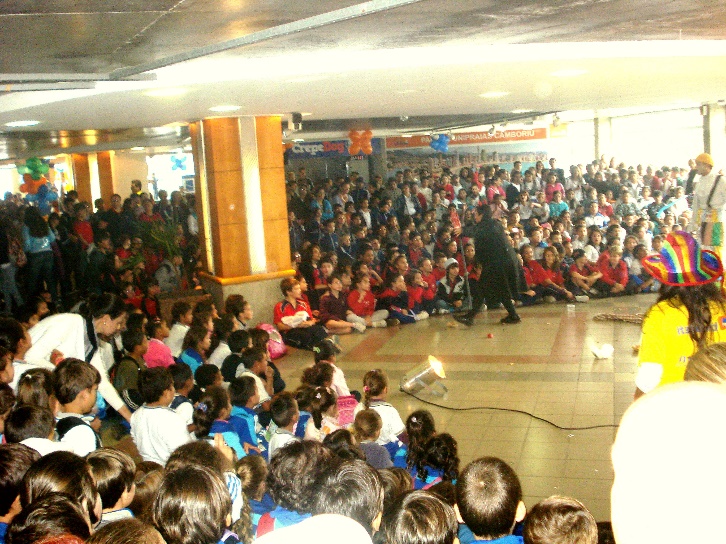 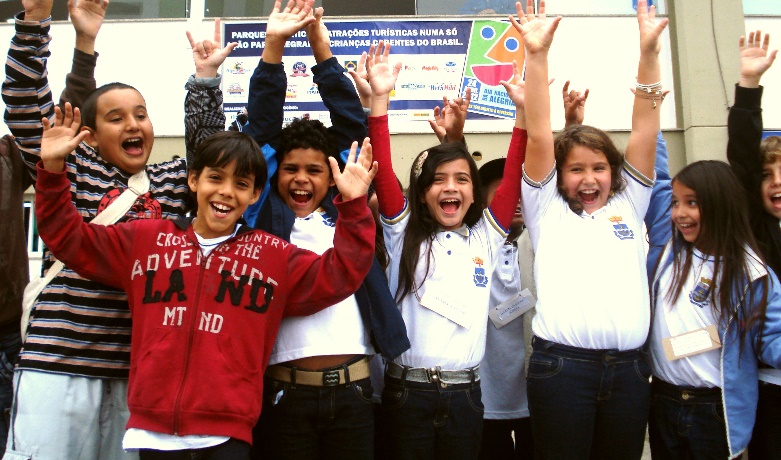 Importância da participação dos estudantes
A participação dos estudantes favorece a interdisciplinaridade, pois trata de temas relevantes para diversas disciplinas (Geografia, Biologia, História).
	O aluno será o construtor do próprio conhecimento, pois será incentivado a ser sujeito ativo no processo de ensino e aprendizagem.
	A diversidade de assuntos existentes no programa não restringe o assunto aos conteúdos “escolares” pois dá a oportunidade para ampliar e aprofundar conhecimentos interessantes, viabilizando a construção do conhecimento.
	Existe no programa uma ênfase na relação do conhecimento do senso comum ( aluno x conhecimento cientifico), pois propõe uma alternativa de trabalho que procura superar as praticas habituais, incentivando a interação dos alunos com elementos da natureza.
	O programa pretende ainda, lidar com diferentes visões sobre uma mesma questão, criando a possibilidade de análise e critica diante das informações recebidas.
Objetivo Geral
O Programa de Educação Ambiental desenvolvido no Parque Unipraias pretende divulgar as relações que acontecem na natureza, possibilitando ao estudante compreender que sua participação é fundamental na proteção e conservação dos recursos naturais e culturais do país. Pretende buscar também, uma identificação entre os estudantes e o Parque, resultando assim, na valorização e conservação das áreas naturais de seu entorno.
Conteúdo Geral do Trabalho
A programação Projeto Parque Escola divide-se basicamente em quatro atividades: palestra, trilha monitorada, atividades lúdicas e lanche;
As três atividades á serem desenvolvidas devem estar baseadas nos seguintes temas:
Histórico sobre a colonização do Brasil e de Santa Catarina, além de tópicos sobre a exploração da Mata Atlântica;
Relação dos índios com a Mata Atlântica;
Histórico sobre os estudiosos da Flora no Estado;
Caracterização da mata atlântica:
Quanto à fisionomia, tipologia, estrutura e composição florística;
Aspectos biológicos:
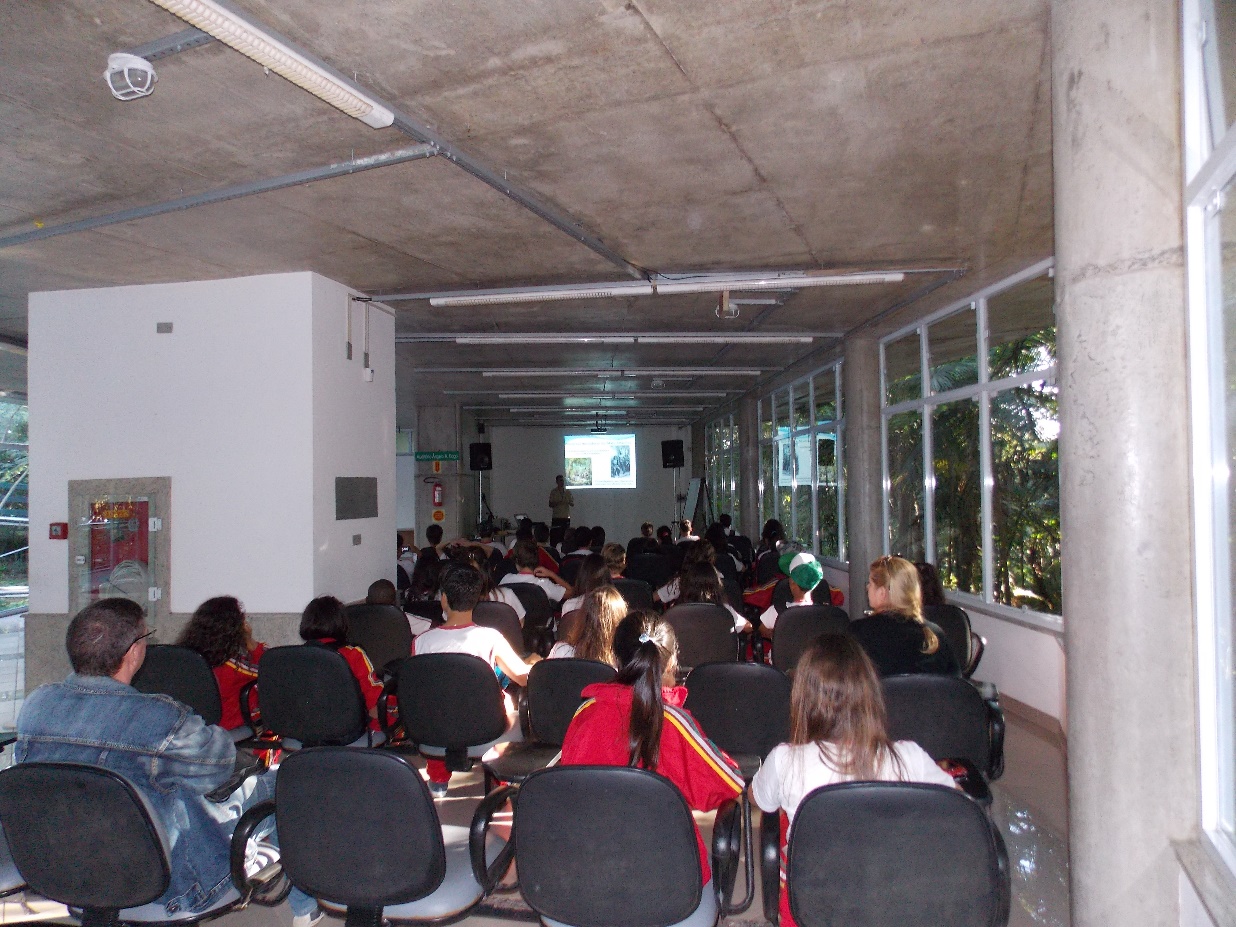 Palestra
Local:
	Auditório Ângelo Bogo na Estação Mata Atlântica.

Programação:
	Deve ser a primeira das atividades pois tem o objetivo de informar os estudantes sobre os aspectos gerais do Parque, além do conteúdo histórico destacado pela cartilha. Será enriquecida por slides.
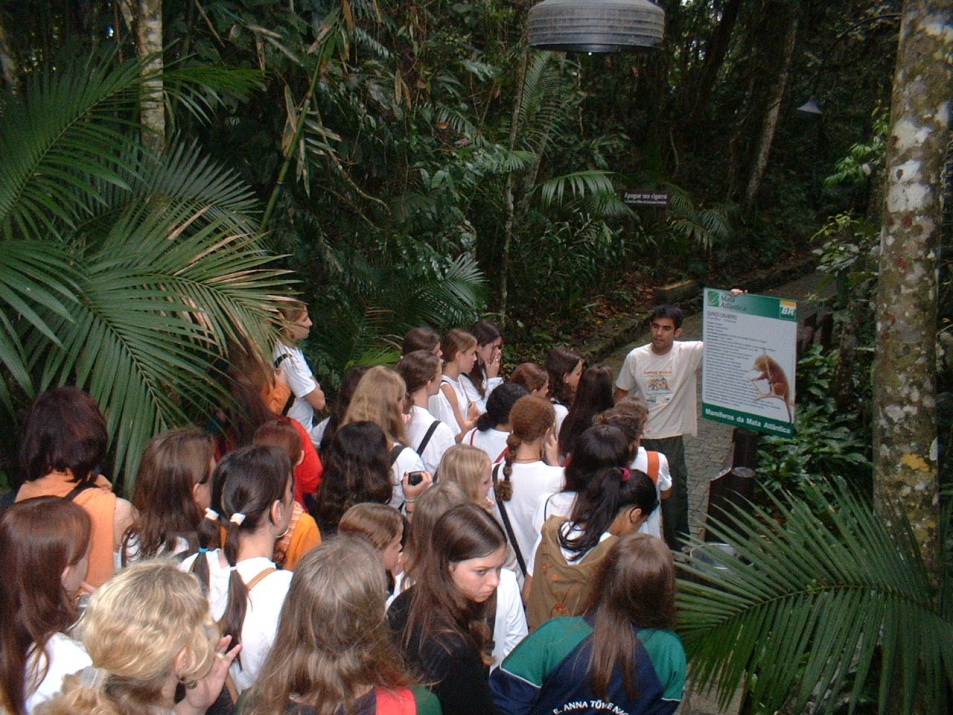 Trilha monitorada
Local:
	Parque Ambiental, Anfiteatro.
 
Programação:
	É na caminhada pelo Parque que serão enfatizados os aspectos da fauna e flora da Mata Atlântica, além das relações ecológicas que ali ocorrem. Neste momento os estudantes devem entrar em contato com o ambiente natural seguindo a orientação do monitor.
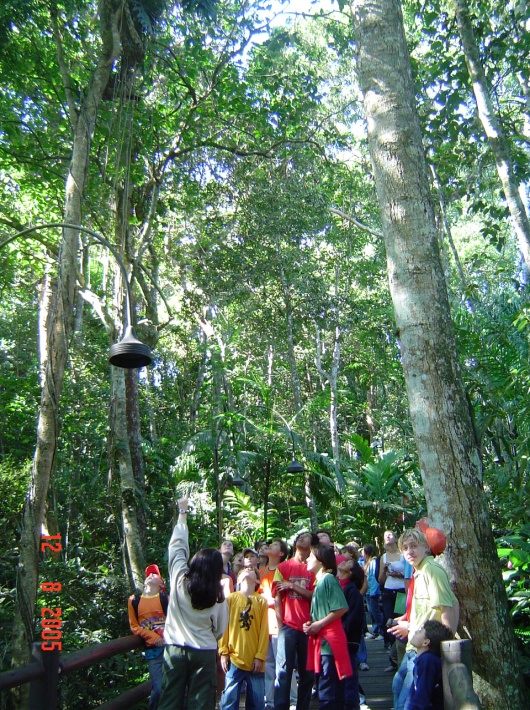 Atividades Lúdicas
Local:
	Estação Mata Atlântica (trilhas, anfiteatro, auditório)

Material necessário:
	Cada atividade lúdica vai necessitar de um material específico.

Programação:
	São “brincadeiras” educativas com conteúdos do ensino formal, que objetivam a fixação dos conteúdos básicos de forma atrativa e descontraída. Devem ocorrer após a caminhada na trilha. Cada atividade necessita de diferentes materiais. As brincadeiras são específicas para cada idade e deverão ser modificadas para não tornarem-se repetitivas.
Lanche
Local:
	Praça de Alimentação da Estação Mata Atlântica

Material:
	Biscoitos e achocolatado

Programação:
	Após o término das atividades lúdicas os participantes recebem gratuitamente biscoitos e achocolatados.
Normas para participação no Projeto
O projeto é desenvolvido para a participação dos estudantes carentes da rede pública municipal e estadual bem como particular de ensino das cidades do Estado de Santa Catarina.
	As escolas devem agendar a sua participação, e o agendamento deve seguir uma planilha de programação para evitar problemas com o número de estudantes e diferentes idades.
Turmas a serem trabalhadas
Ensino Fundamental 
Ensino Médio
Tempo Previsto das Atividades
Estação Barra Sul
	Recepção dos estudantes (chegada e desembarque na Estação Mata Atlântica) – 15 minutos

Estação Mata Atlântica
Palestra – 20 minutos
Trilha – 60 minutos
Atividades lúdicas – 40 minutos
Lanche – 15 minutos
Despedida (deixando o grupo livre para novo passeio na estação mata atlântica e/ou retorno, indo ate Estação Laranjeiras, sem desembarque) – 20 minutos

Total de tempo estimado: 2h:30min
Folheteria do Projeto Parque Escola
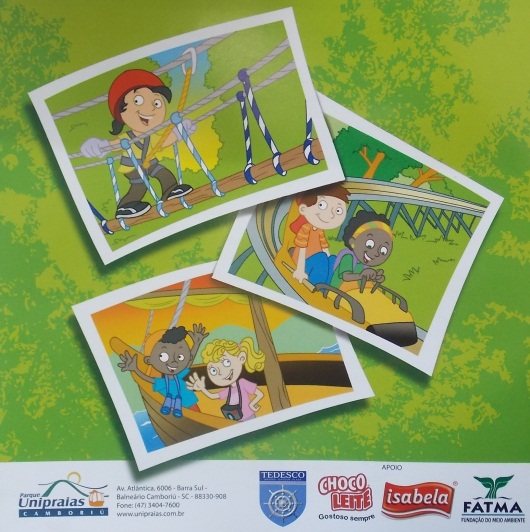 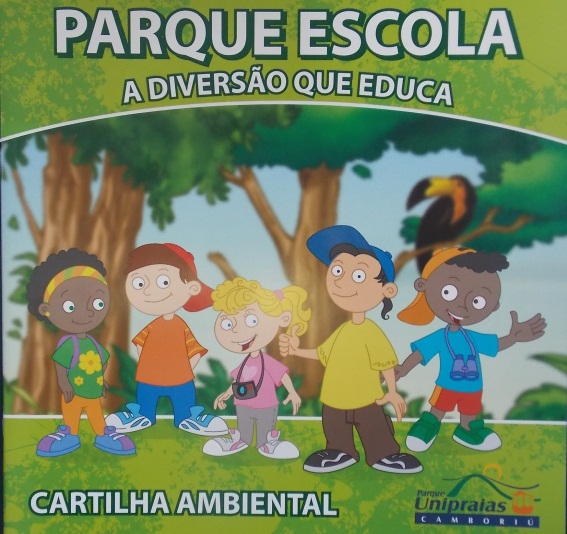 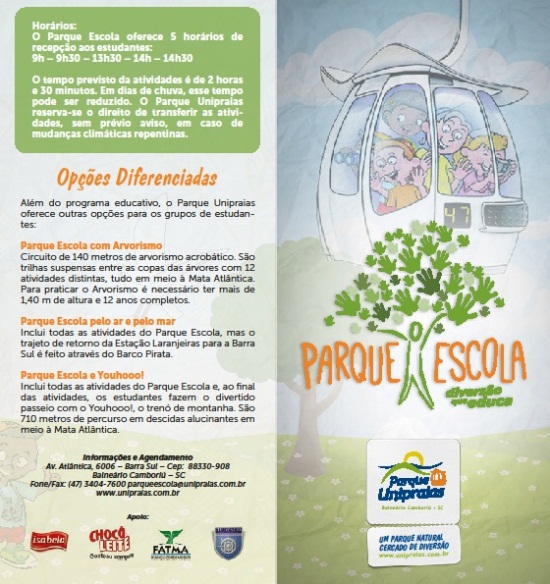 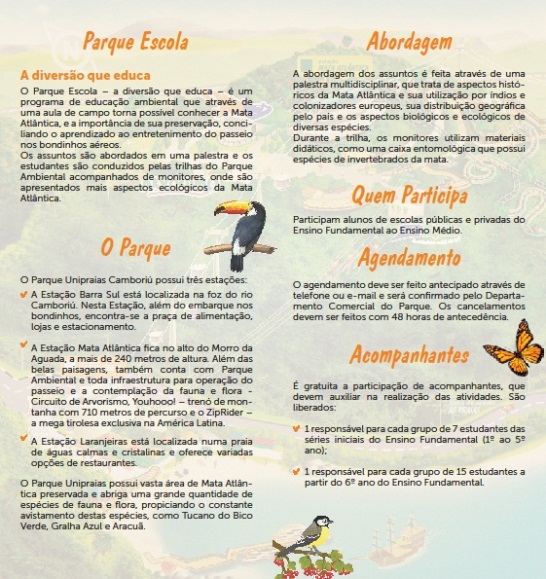 Folheteria do Projeto Parque Escola
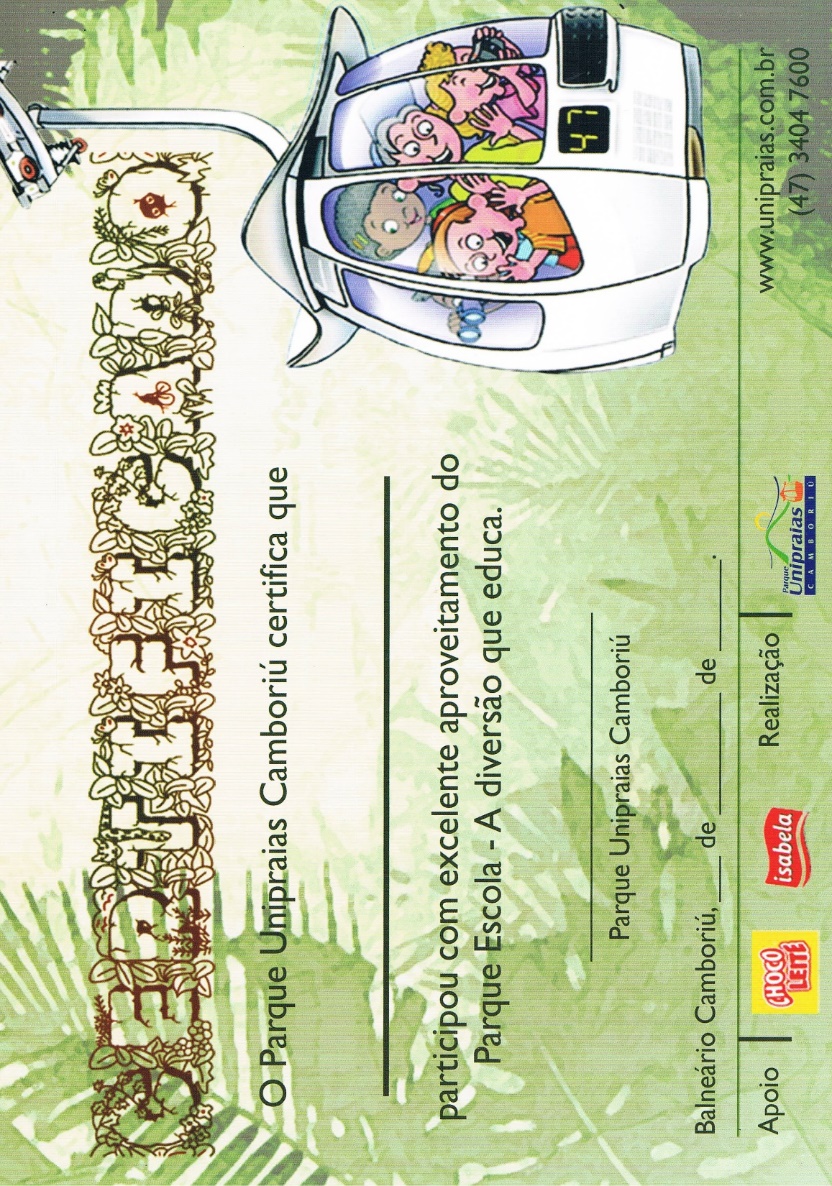 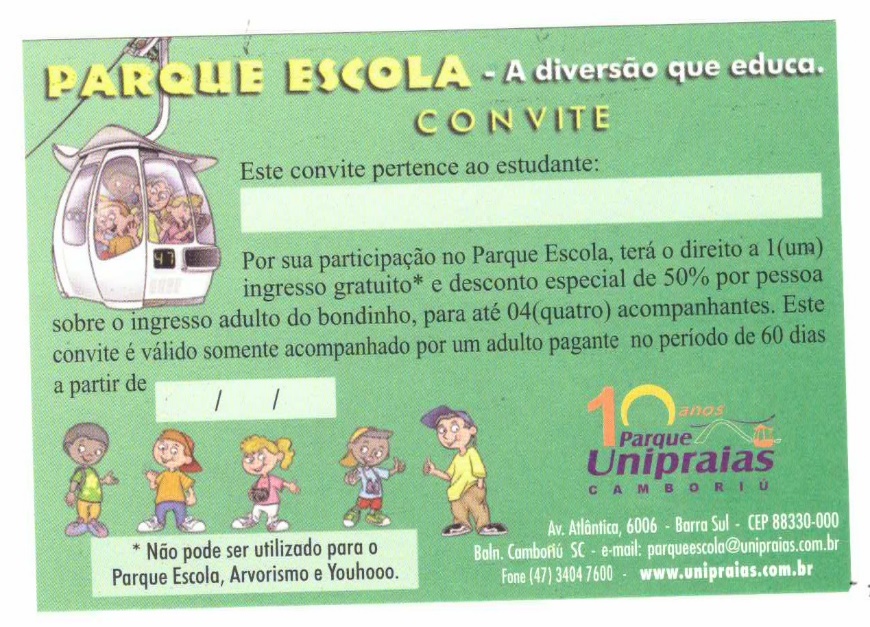 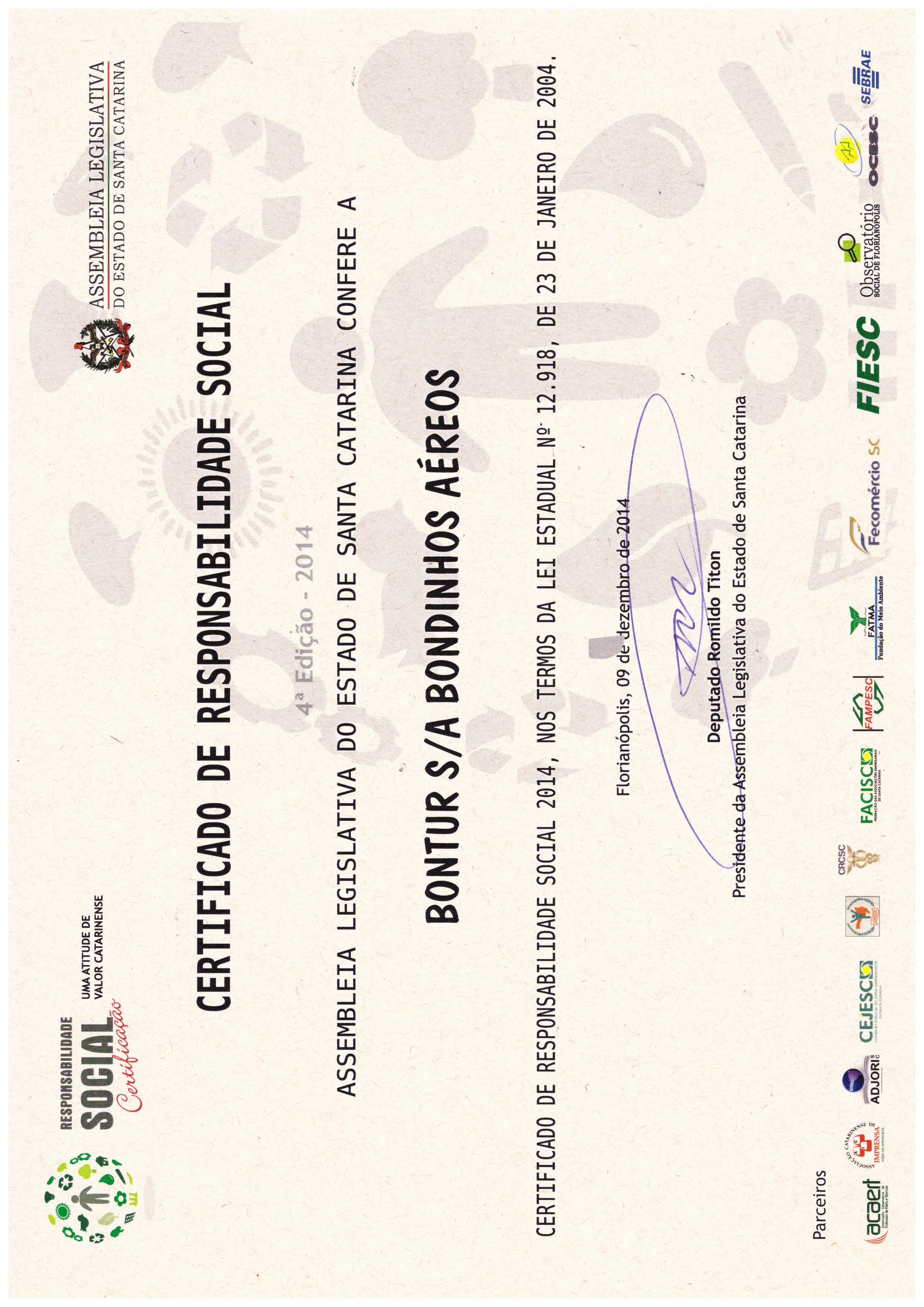 Prêmios
Este já é um projeto ambiental consolidado em Santa Catarina e reconhecido através dos prêmios Fritz Muller (FATMA 2002) e Amigo de Santa Catarina (Governo do Estado 2003), Certificado de Responsabilidade Social 2011/2012/2013/2014 (Assembleia Legislativa).
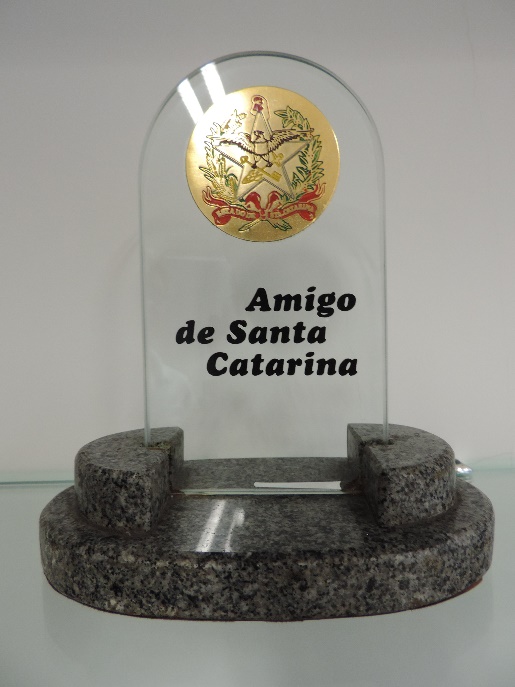 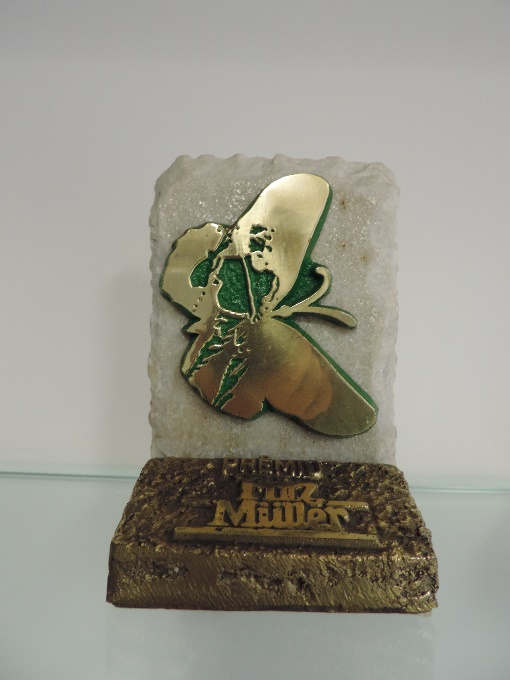